Guess the Disney Movie Answers
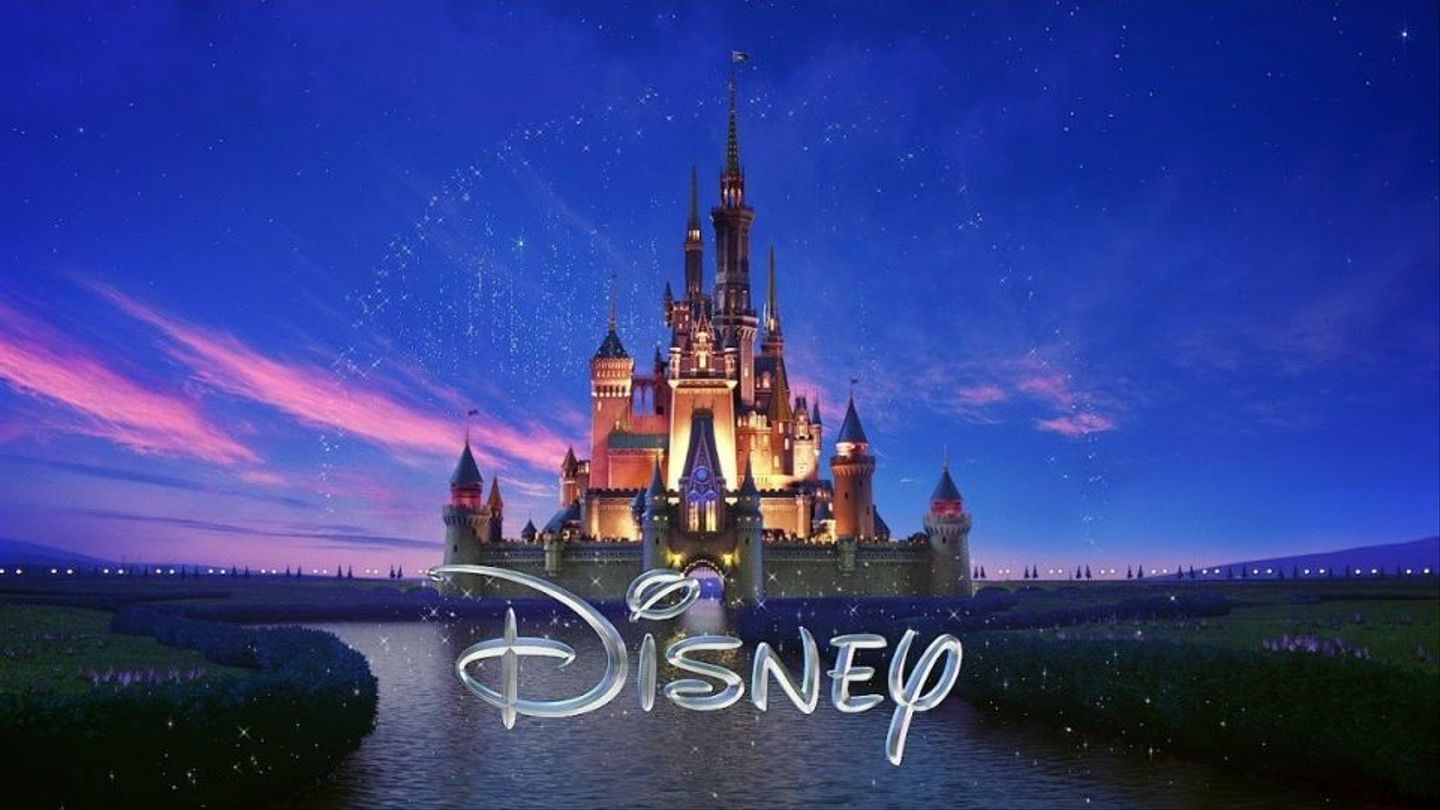 PRINCESS AND THE FROG
FROZEN
MOANA
LION KING
UP
SNOW WHITE
ALADDIN
MARY POPPINS
BEAUTY AND THE BEAST
LADY AND THE TRAMP
FINDING NEMO
SLEEPING BEAUTY
OLIVER AND COMPANY
TOY STORY
CARS
PETER PAN
TARZAN
CINDERELLA
ZOOTOPIA
BIG HERO 6
CAPTAIN AMERICA: THE FIRST AVENGER
THOR
HERCULES
THE RESCUERS
THE JUNGLE BOOK
IRON MAN
THE ARISTOCATS
MULAN
BLACK PANTHER